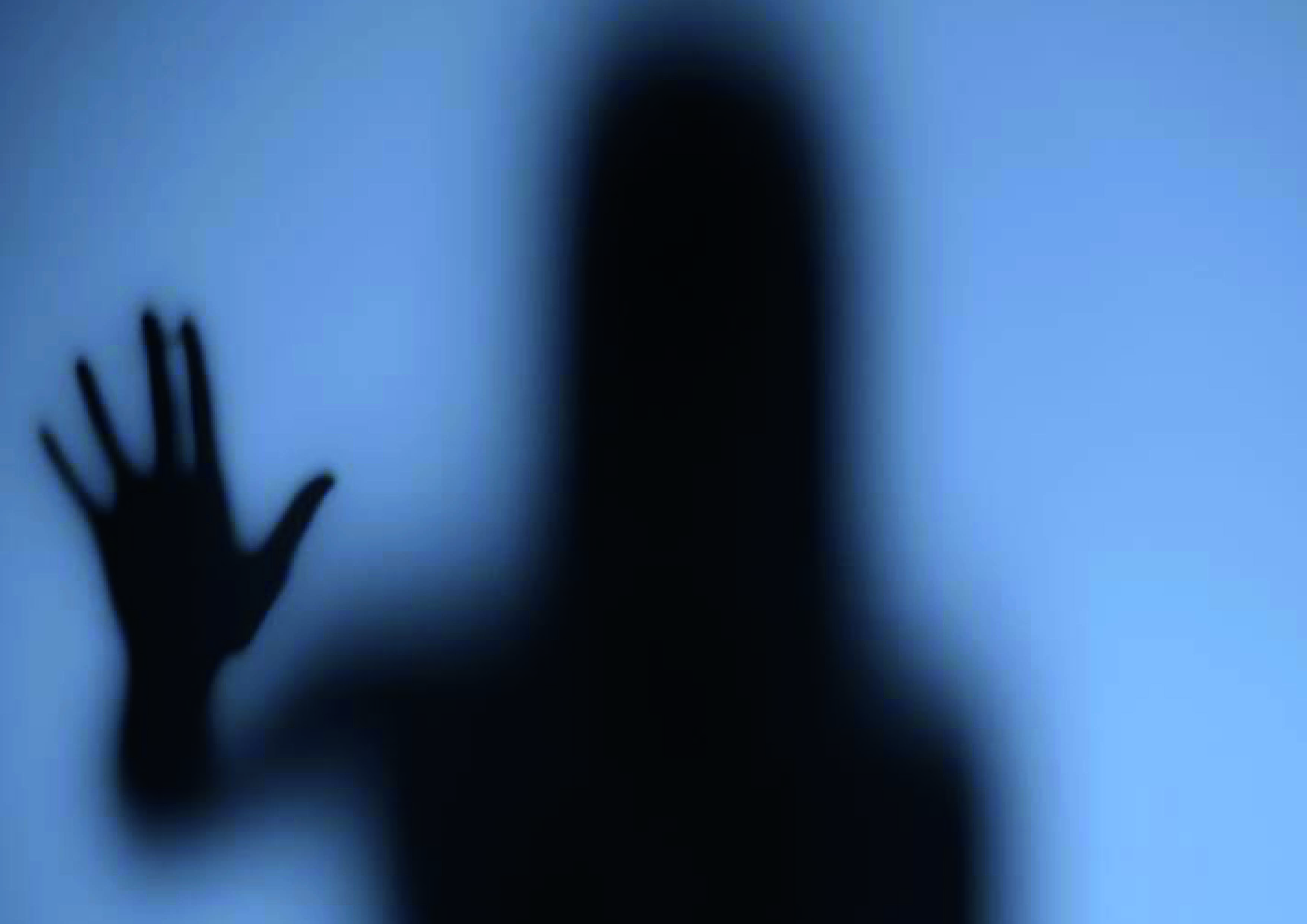 Vågar jag komma hem?
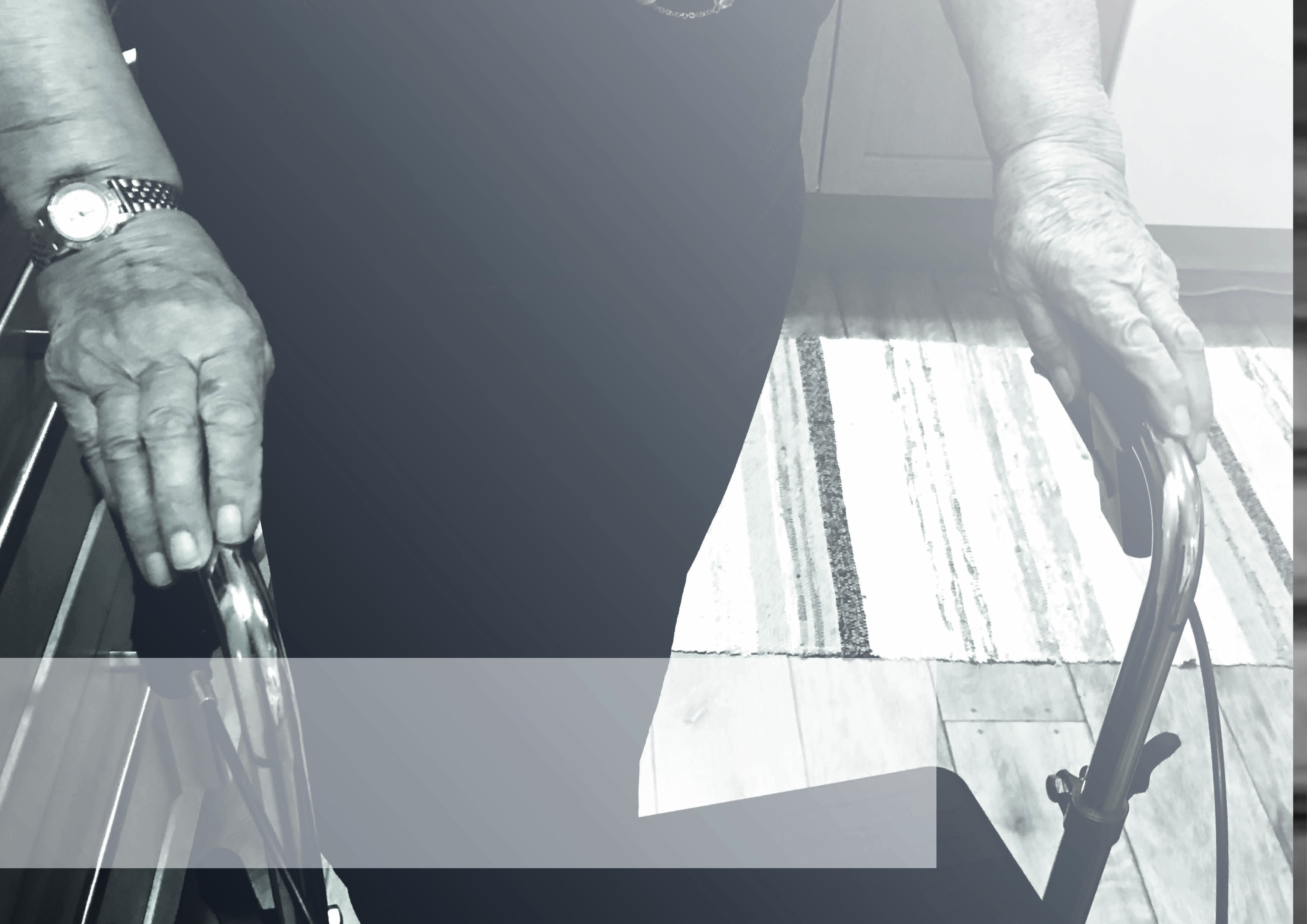 Jag har inte fått duscha på 3 veckor..
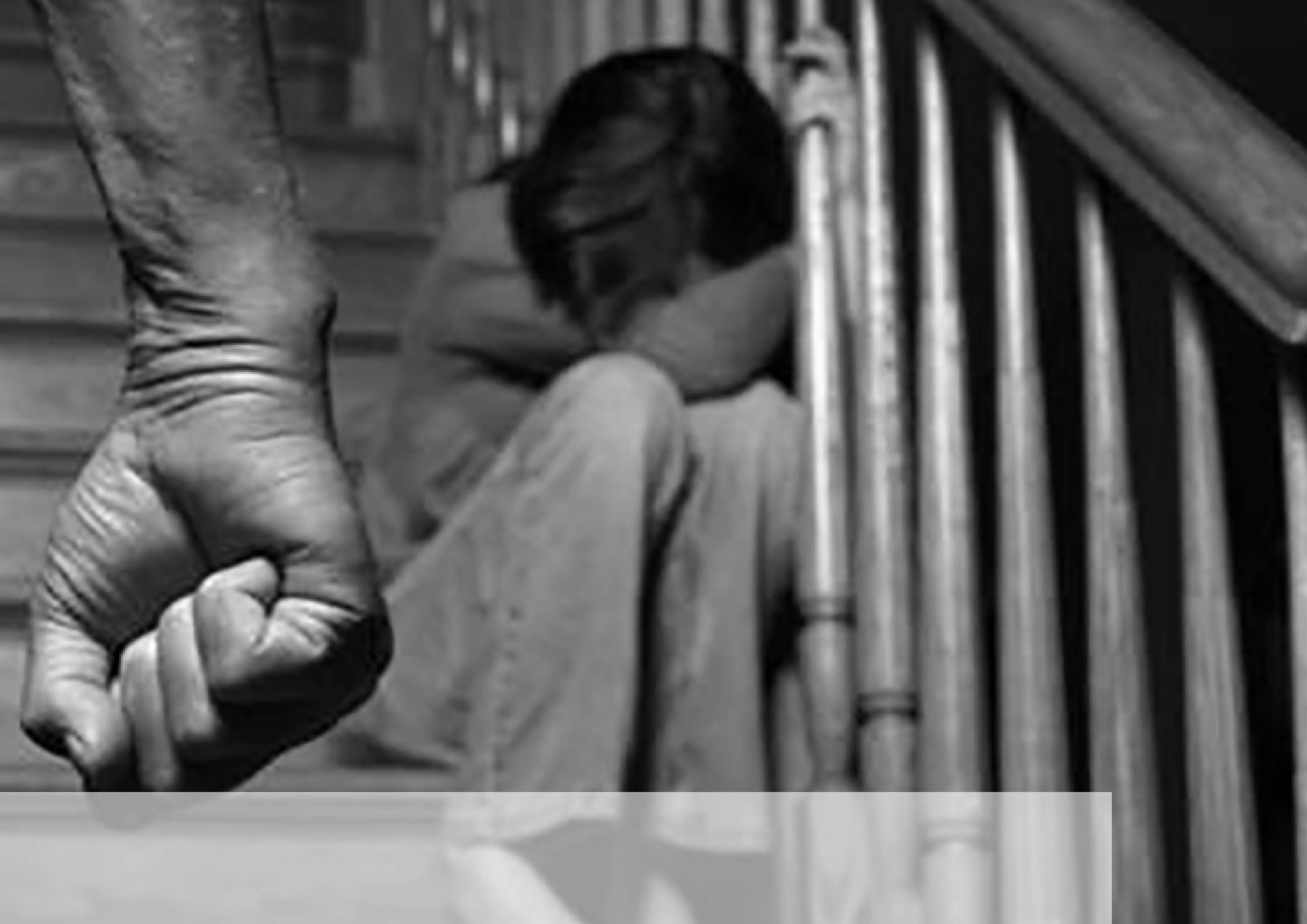 Snälla sluta…
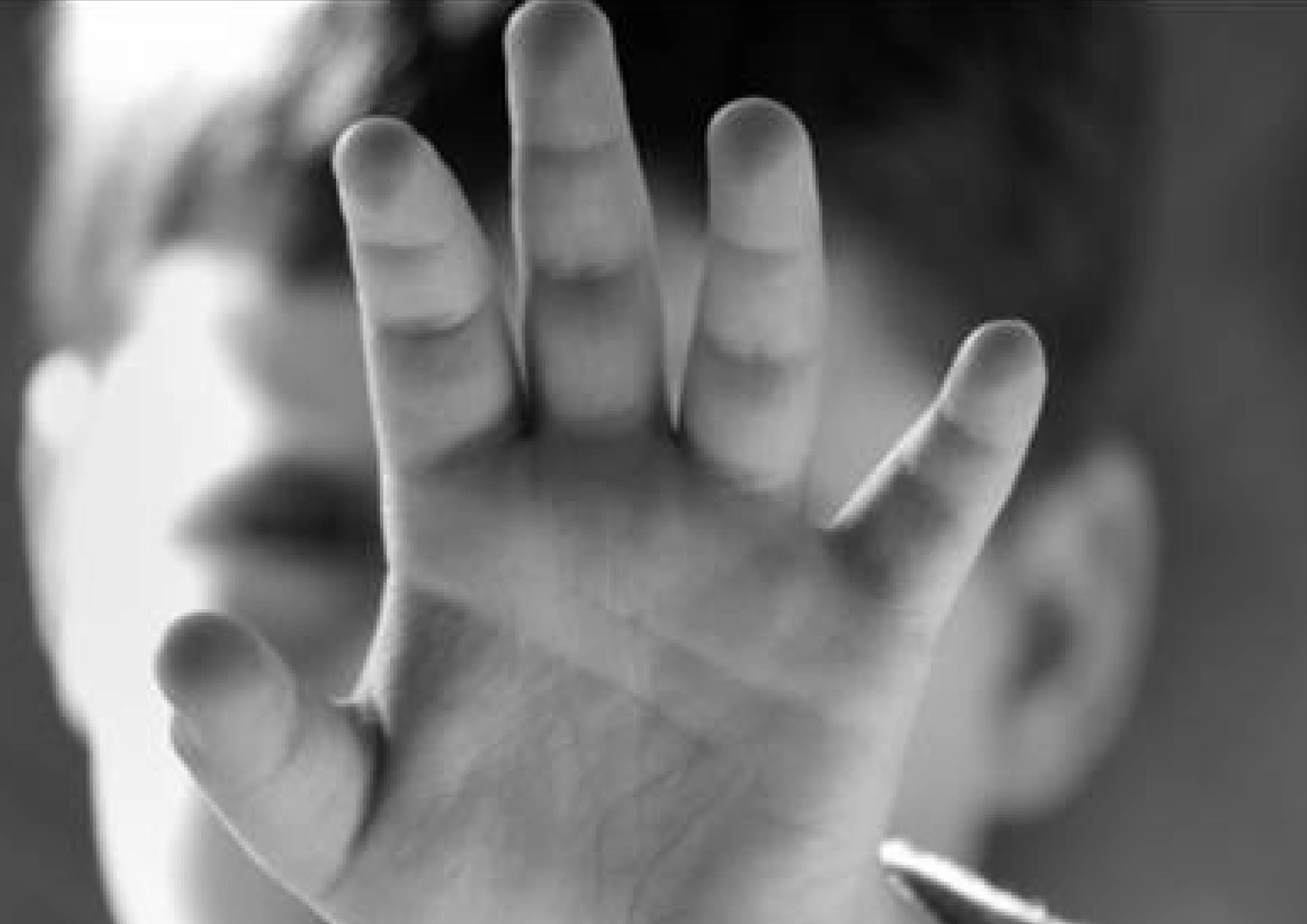 AJ!
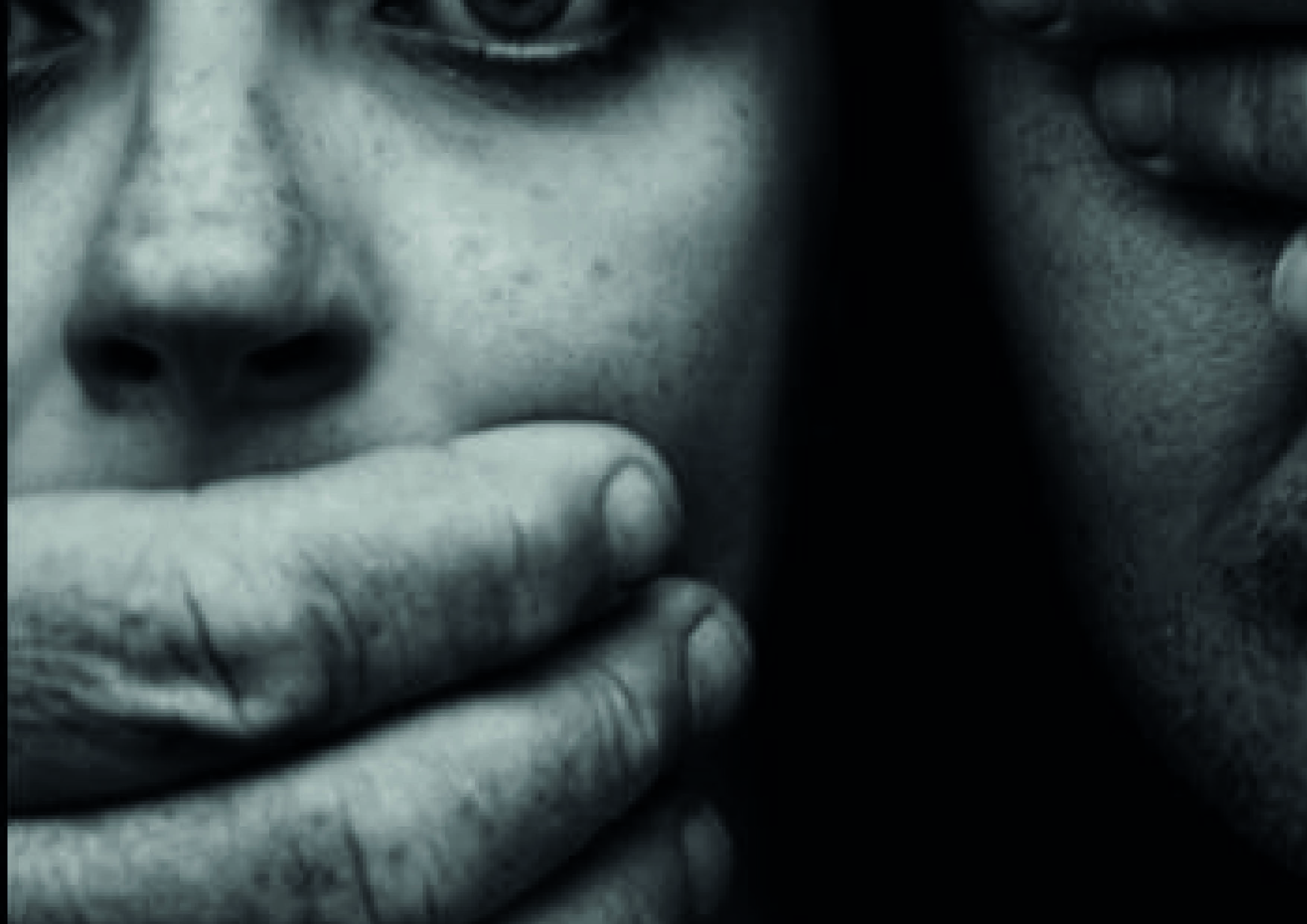 Ska jag våga berätta?
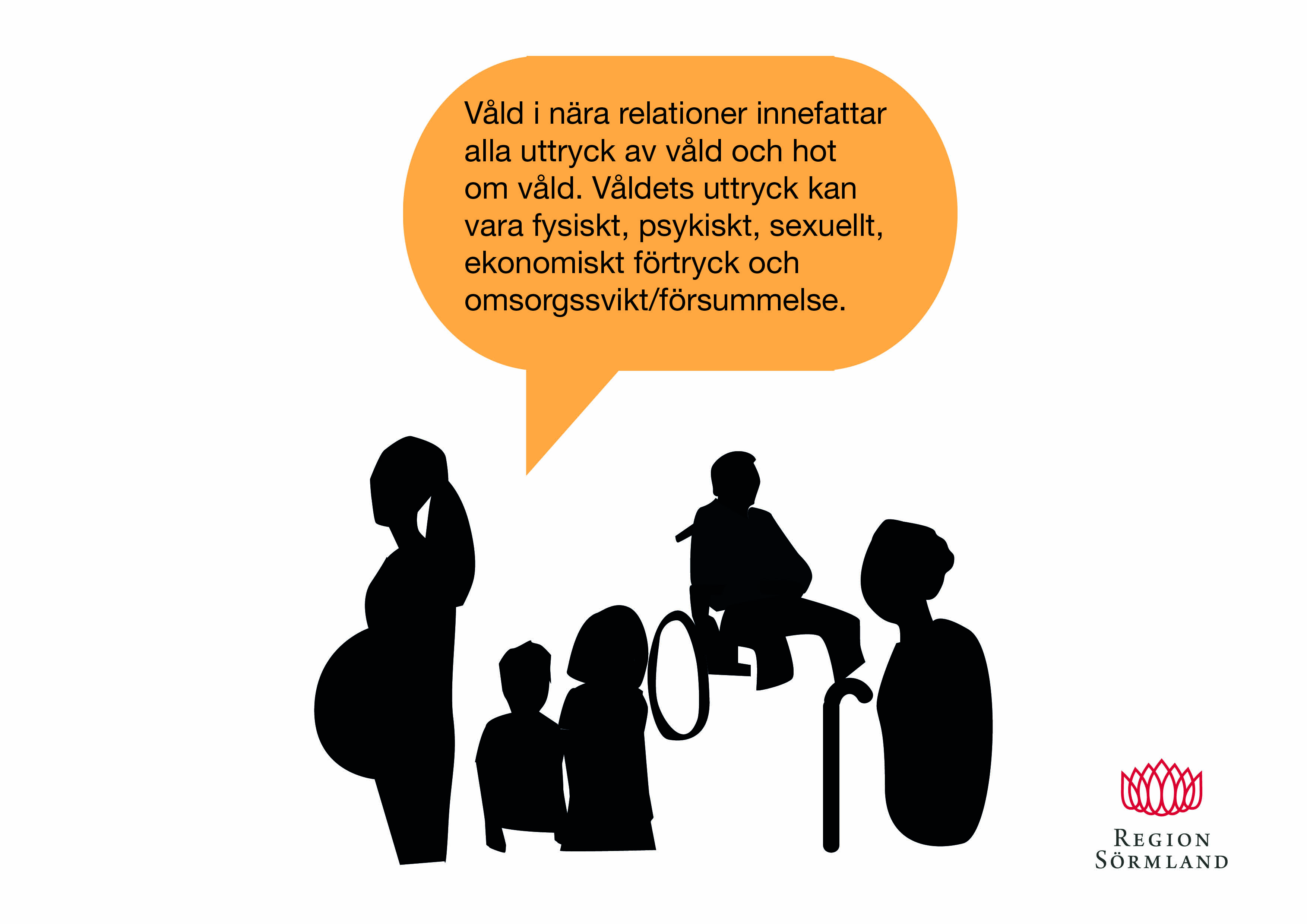 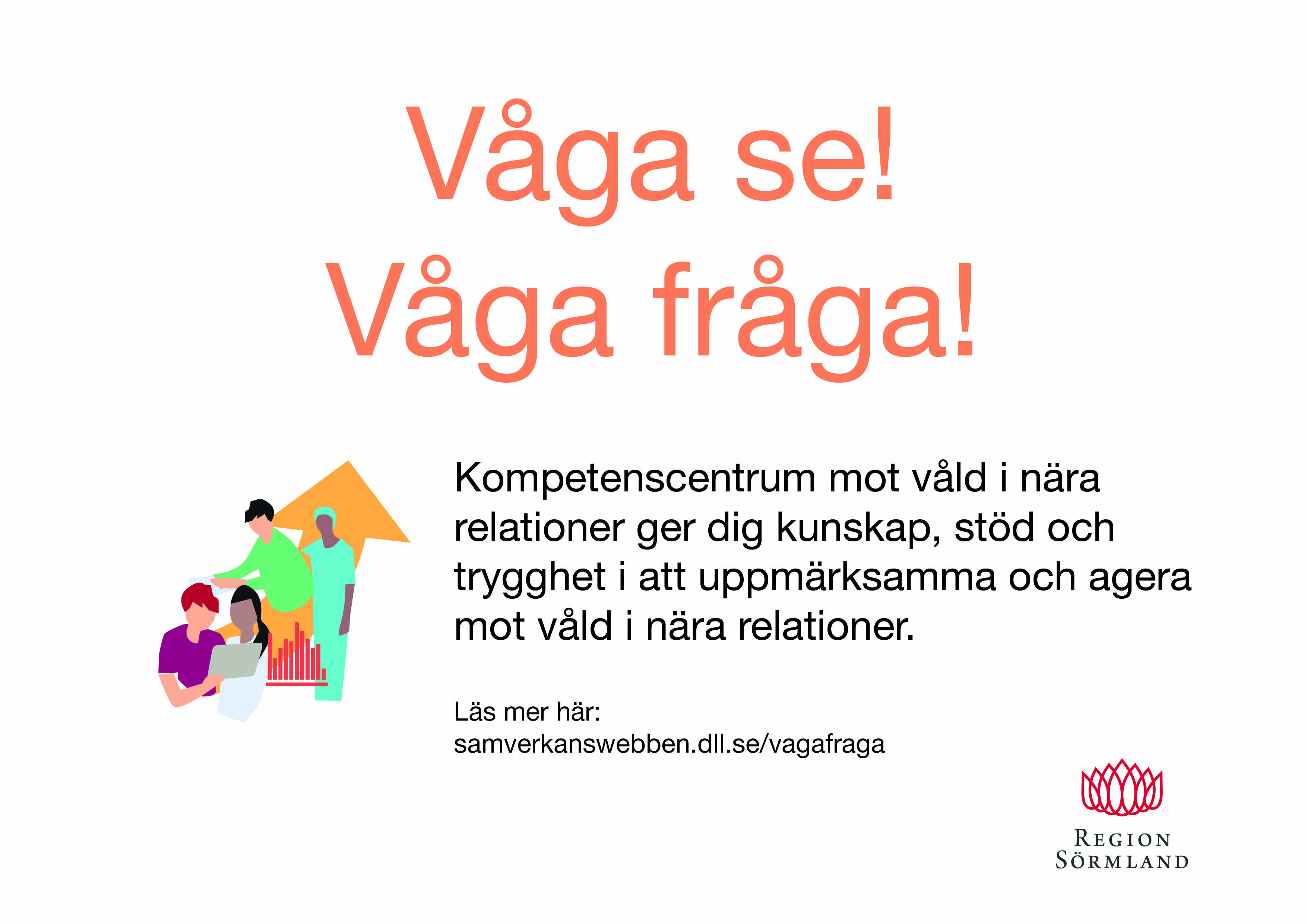